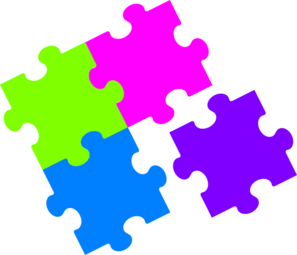 LogicalInference 3resolution
Chapter 9
Some material adopted from notes by Andreas Geyer-Schulz,, Chuck Dyer and Mary Getoor
Resolution
Resolution is a sound and complete inference procedure for unrestricted FOL
Reminder: Resolution rule for propositional logic:
P1  P2  ...  Pn 
P1  Q2  ...  Qm 
Resolvent: P2  ...  Pn  Q2  ...  Qm 
We’ll need to extend this to handle quantifiers and variables
Two Common Normal Forms for a KB
Implicative normal form
Set of sentences expressed as implications where left hand sides are conjunctions of 0 or more literals
P 
Q
PQ => R
Conjunctive normal form
Set of sentences expres-sed as disjunctions literals
P
Q
~P  ~Q  R
Recall: literal is an atomic expression or its negation
 e.g., loves(john, X),  ~hates(mary, john)
Any KB of sentences can be expressed in either form
Resolution covers many cases
Modes Ponens
from P and  P  Q    derive Q        
from P and  P  Q  derive Q
Chaining
from P  Q and Q  R           derive P  R 
from ( P  Q) and ( Q  R)  derive  P  R
Contradiction detection
from P and  P  derive false
from P and  P  derive the empty clause (= false)
Resolution in first-order logic
Given sentences in conjunctive normal form:
 P1  ...  Pn    and   Q1  ...  Qm 
Pi and Qi are literals, i.e., positive or negated predicate symbol with its terms
if Pj and Qk unify with substitution list θ, then derive the resolvent sentence:
subst(θ, P1…Pj-1Pj+1…Pn Q1…Qk-1Qk+1…Qm)
Example
from clause P(x, f(a))  P(x, f(y))  Q(y) 
and clause P(z, f(a))  Q(z)
derive resolvent P(z, f(y))  Q(y)  Q(z) 
Using θ = {x/z}
A resolution proof tree
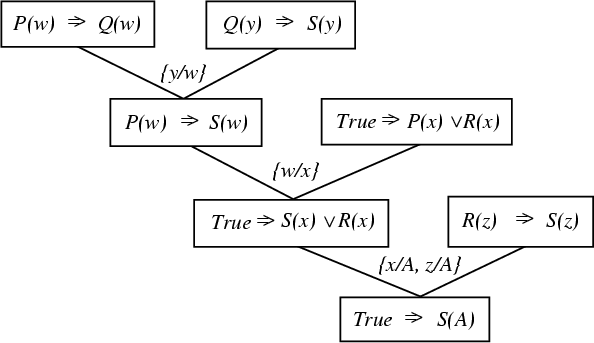 A resolution proof tree
~P(w) v Q(w)
~Q(y) v S(y)
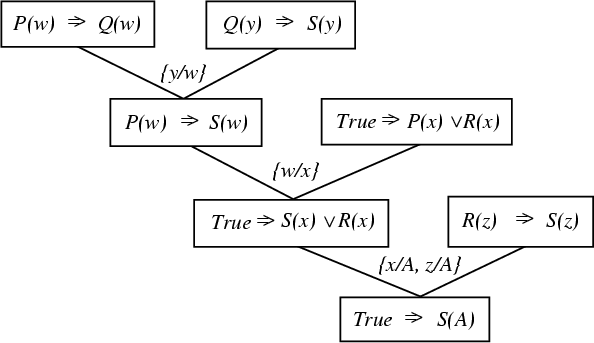 ~True v P(x) v R(x)
P(x) v R(x)
~P(w) v S(w)
~R(w) v S(w)
S(x) v R(x)
S(A) v S(A)  S(A)
Resolution refutation (1)
Given a consistent set of axioms KB and goal sentence Q, show that KB |= Q
Proof by contradiction:  Add Q to KB and try to prove false, i.e.:
(KB |- Q) ↔ (KB  Q |- False)
Resolution refutation (2)
Resolution is refutation complete: can show sentence Q is entailed by KB, but can’t always generate all consequences of set of sentences
Can’t prove Q is not entailed by KB
Resolution won’t always give an answer since entailment is only semi-decidable
And you can’t just run two proofs in parallel, one trying to prove Q and the other trying to prove Q, since KB might not entail either one
Resolution example
KB:  
allergies(X)  sneeze(X)
cat(Y)  allergicToCats(X)  allergies(X)
cat(felix)
allergicToCats(mary)
Goal:
sneeze(mary)
Refutation resolution proof tree
allergies(w) v sneeze(w)
cat(y) v ¬allergicToCats(z)  allergies(z)
w/z
cat(y) v sneeze(z)  ¬allergicToCats(z)
cat(felix)
y/felix
sneeze(z) v ¬allergicToCats(z)
allergicToCats(mary)
z/mary
sneeze(mary)
sneeze(mary)
Notation
old/new
false
negated query
Some tasks to be done
Convert FOL sentences to conjunctive normal form (aka CNF, clause form): normalization and skolemization
Unify two argument lists, i.e., how to find their most general unifier (mgu) q: unification
Determine which two clauses in KB should be resolved next (among all resolvable pairs of clauses) : resolution (search) strategy
Converting to CNF
Converting sentences to CNF
1. Eliminate all ↔ connectives 
(P ↔ Q)   ((P  Q) ^ (Q  P)) 
2. Eliminate all  connectives 
(P  Q)  (P  Q) 
3. Reduce the scope of each negation symbol to a single predicate 
P  P
(P  Q)  P  Q
(P  Q)  P  Q
(x)P  (x)P
(x)P  (x)P 
4. Standardize variables: rename all variables so that each quantifier has its own unique variable name
See the function to_cnf() in logic.py
Converting sentences to clausal form Skolem constants and functions
5. Eliminate existential quantification by introducing Skolem constants/functions
(x)P(x)  P(C) 
	C is a Skolem constant (a brand-new constant symbol that is not used in any other sentence)
(x)(y)P(x,y)  (x)P(x, f(x))
	since  is within scope of a universally quantified variable, use a Skolem function f to construct a new value that depends on the universally quantified variable
f must be a brand-new function name not occurring in any other sentence in the KB
E.g., (x)(y)loves(x,y)  (x)loves(x,f(x)) 
  In this case, f(x) specifies the person that x loves
  a better name might be oneWhoIsLovedBy(x)
Converting sentences to clausal form
6. Remove universal quantifiers by (1) moving them all to the left end; (2) making the scope of each the entire sentence; and (3) dropping the “prefix” part
Ex: (x)P(x)  P(x)
7. Put into conjunctive normal form (conjunction of disjunctions) using distributive and associative laws
(P  Q)  R  (P  R)  (Q  R)
(P  Q)  R  (P  Q  R)
8. Split conjuncts into separate clauses
9. Standardize variables so each clause contains only variable names that do not occur in any other clause
An example
(x)(P(x)  ((y)(P(y)  P(f(x,y)))  (y)(Q(x,y)  P(y)))) 

2. Eliminate 
(x)(P(x)  ((y)(P(y)  P(f(x,y)))  (y)(Q(x,y)  P(y)))) 
3. Reduce scope of negation
(x)(P(x)  ((y)(P(y)  P(f(x,y))) (y)(Q(x,y)  P(y)))) 
4. Standardize variables
(x)(P(x)  ((y)(P(y)  P(f(x,y))) (z)(Q(x,z)  P(z)))) 
5. Eliminate existential quantification
(x)(P(x) ((y)(P(y)  P(f(x,y))) (Q(x,g(x))  P(g(x))))) 
6. Drop universal quantification symbols
(P(x)  ((P(y)  P(f(x,y))) (Q(x,g(x))  P(g(x)))))
Example
7. Convert to conjunction of disjunctions
(P(x)  P(y)  P(f(x,y)))  (P(x)  Q(x,g(x))) 
       (P(x)  P(g(x))) 
8. Create separate clauses
P(x)  P(y)  P(f(x,y)) 
P(x)  Q(x,g(x)) 
P(x)  P(g(x)) 
9. Standardize variables
P(x)  P(y)  P(f(x,y)) 
P(z)  Q(z,g(z)) 
P(w)  P(g(w))
Unification
Unification
Unification is a “pattern-matching” procedure 
Takes two atomic sentences (i.e., literals) as input
Returns “failure” if they do not match and a substitution list, θ, if they do
That is, unify(p,q) = θ means subst(θ, p) = subst(θ, q) for two atomic sentences, p and q
θ is called the most general unifier (mgu) 
All variables in the given two literals are implicitly universally quantified 
To make literals match, replace (universally quantified) variables by terms
Unification algorithm
procedure unify(p, q, θ)
       Scan p and q left-to-right and find the first corresponding
          terms where p and q “disagree” (i.e., p and q not equal)
       If there is no disagreement, return θ  (success!)
       Let r and s be the terms in p and q, respectively,
          where disagreement first occurs
       If variable(r) then {
          Let θ = union(θ, {r/s})
          Return unify(subst(θ, p), subst(θ, q), θ)
       } else if variable(s) then {
          Let θ = union(θ, {s/r})
          Return unify(subst(θ, p), subst(θ, q), θ)
       } else return “Failure”
     end
See the function unify() in logic.py
Unification: Remarks
Unify is a linear-time algorithm that returns the most general unifier (mgu), i.e., shortest-length substitution list that makes the two literals match
In general, there’s no unique minimum-length substitution list, but unify returns one of minimum length
Common constraint: A variable can never be replaced by a term containing that variable
Example: x/f(x) is illegal. 
This “occurs check” should be done in the above pseudo-code before making the recursive calls
Unification examples
Example:
parents(x, father(x), mother(Bill)) 
parents(Bill, father(Bill), y)
{x/Bill,y/mother(Bill)} yields parents(Bill,father(Bill), mother(Bill))
Example:
parents(x, father(x), mother(Bill))
parents(Bill, father(y), z)
{x/Bill,y/Bill,z/mother(Bill)} yields parents(Bill,father(Bill), mother(Bill))
Example:
parents(x, father(x), mother(Jane))
parents(Bill, father(y), mother(y))
Failure
Resolution example
Practice example Did Curiosity kill the cat
Jack owns a dog
Every dog owner is an animal lover
No animal lover kills an animal
Either Jack or Curiosity killed the cat, who is named Tuna.
 Did Curiosity kill the cat?
Practice example Did Curiosity kill the cat
Jack owns a dog. Every dog owner is an animal lover. No animal lover kills an animal. Either Jack or Curiosity killed the cat, who is named Tuna. Did Curiosity kill the cat?
These can be represented as follows:
A. (x) Dog(x)  Owns(Jack,x)
B. (x) ((y) Dog(y)  Owns(x, y))  AnimalLover(x)
C. (x) AnimalLover(x)  ((y) Animal(y)  Kills(x,y))
D. Kills(Jack,Tuna)  Kills(Curiosity,Tuna)
E. Cat(Tuna)
F. (x) Cat(x)  Animal(x) 
G. Kills(Curiosity, Tuna)
GOAL
x Dog(x)  Owns(Jack,x)
x (y) Dog(y)  Owns(x, y)  AnimalLover(x)
x AnimalLover(x)  (y Animal(y)  Kills(x,y))
Kills(Jack,Tuna)  Kills(Curiosity,Tuna)
Cat(Tuna)
x Cat(x)  Animal(x) 
Kills(Curiosity, Tuna)
Convert to clause form
A1. (Dog(D)) 
A2. (Owns(Jack,D))
B. (Dog(y), Owns(x, y), AnimalLover(x))
C. (AnimalLover(a), Animal(b), Kills(a,b))
D. (Kills(Jack,Tuna), Kills(Curiosity,Tuna))
E. Cat(Tuna)
F. (Cat(z), Animal(z))
Add the negation of query: 
G: Kills(Curiosity, Tuna)
The resolution refutation proof
R1: G, D, {}			(Kills(Jack, Tuna))
R2: R1, C, {a/Jack, b/Tuna}	(~AnimalLover(Jack), 					                                          ~Animal(Tuna))
R3: R2, B, {x/Jack} 		(~Dog(y), ~Owns(Jack, y), 					  ~Animal(Tuna))
R4: R3, A1, {y/D}		(~Owns(Jack, D), 			              	                                         ~Animal(Tuna))
R5: R4, A2, {}		            (~Animal(Tuna))
R6: R5, F, {z/Tuna}		(~Cat(Tuna))
R7: R6, E, {} 			FALSE
The proof tree
D
G
{}
R1: K(J,T)
C
{a/J,b/T}
B
R2: AL(J)  A(T)
{x/J}
R3: D(y)  O(J,y)  A(T)
A1
{y/D}
R4: O(J,D), A(T)
A2
{}
R5: A(T)
F
{z/T}
R6: C(T)
E
{}
R7: FALSE
Resolution search strategies
Resolution Theorem Proving as search
Resolution is like the bottom-up construction of a search tree, where leaves are clauses produced by KB and negation of the goal
When a pair of clauses generates a new resolvent clause, add a new node to the tree with arcs directed from the resolvent to parent clauses
Resolution succeeds when node containing False is produced, becoming root node of the tree
Strategy is complete if it guarantees that empty clause (i.e., false) can be derived when it’s entailed
Strategies
There are a number of general (domain-independent) strategies that are useful in controlling a resolution theorem prover
Well briefly look at the following:
Breadth-first
Length heuristics
Set of support
Input resolution
Subsumption
Ordered resolution
Example
Battery-OK  Bulbs-OK  Headlights-Work
Battery-OK  Starter-OK  Empty-Gas-Tank  Engine-Starts
Engine-Starts  Flat-Tire  Car-OK
Headlights-Work
Battery-OK
Starter-OK 
Empty-Gas-Tank 
Car-OK 
Goal: Flat-Tire ?
negated goal
Example
Battery-OK  Bulbs-OK  Headlights-Work
Battery-OK  Starter-OK  Empty-Gas-Tank  Engine-Starts
Engine-Starts  Flat-Tire  Car-OK
Headlights-Work
Battery-OK
Starter-OK 
Empty-Gas-Tank 
Car-OK 
Flat-Tire
Breadth-first search
Level 0 clauses are the original axioms and the negation of the goal
Level k clauses are the resolvents computed from two clauses, one of which must be from level k-1 and the other from any earlier level
Compute all possible level 1 clauses, then all possible level 2 clauses, etc. 
Complete, but very inefficient
BFS example
Battery-OK  Bulbs-OK  Headlights-Work
Battery-OK  Starter-OK  Empty-Gas-Tank  Engine-Starts
Engine-Starts  Flat-Tire  Car-OK
Headlights-Work
Battery-OK
Starter-OK 
Empty-Gas-Tank 
Car-OK 
Flat-Tire
Battery-OK  Bulbs-OK
Bulbs-OK  Headlights-Work
Battery-OK  Starter-OK  Empty-Gas-Tank  Flat-Tire  Car-OK
Starter-OK  Empty-Gas-Tank  Engine-Starts
Battery-OK  Empty-Gas-Tank  Engine-Starts
Battery-OK  Starter-OK  Engine-Starts
… [and we’re still only at Level 1!]
1,4
1,5
2,3
2,5
2,6
2,7
Length heuristics
Shortest-clause heuristic: Generate a clause with the fewest literals first
Unit resolution: Prefer resolution steps in which at least one parent clause is a “unit clause,” i.e., a clause containing a single literal
Not complete in general, but complete for Horn clause KBs
Unit resolution example
Battery-OK  Bulbs-OK  Headlights-Work
Battery-OK  Starter-OK  Empty-Gas-Tank  Engine-Starts
Engine-Starts  Flat-Tire  Car-OK
Headlights-Work
Battery-OK
Starter-OK 
Empty-Gas-Tank 
Car-OK 
Flat-Tire
Bulbs-OK  Headlights-Work
Starter-OK  Empty-Gas-Tank  Engine-Starts
Battery-OK  Empty-Gas-Tank  Engine-Starts
Battery-OK  Starter-OK  Engine-Starts
Engine-Starts  Flat-Tire
Engine-Starts  Car-OK
… [this doesn’t seem to be headed anywhere either!]
1,5
2,5
2,6
2,7
3,8
3,9
Set of support
At least one parent clause must be negation of the goal or a “descendant” of such a goal clause (i.e., derived from a goal clause)
When there’s a choice, take the most recent descendant
Complete, assuming all possible set-of-support clauses are derived 
Gives a goal-directed character to the search (e.g., like backward chaining)
Set of support example
Battery-OK  Bulbs-OK  Headlights-Work
Battery-OK  Starter-OK  Empty-Gas-Tank  Engine-Starts
Engine-Starts  Flat-Tire  Car-OK
Headlights-Work
Battery-OK
Starter-OK 
Empty-Gas-Tank 
Car-OK 
Flat-Tire
Engine-Starts  Car-OK
Battery-OK  Starter-OK  Empty-Gas-Tank  Car-OK
Engine-Starts
Starter-OK  Empty-Gas-Tank  Car-OK
Battery-OK  Empty-Gas-Tank  Car-OK
Battery-OK  Starter-OK  Car-OK
… [a bit more focused, but we still seem to be wandering]
9,3
10,2
10,8
11,5
11,6
11,7
Unit resolution + set of support example
Battery-OK  Bulbs-OK  Headlights-Work
Battery-OK  Starter-OK  Empty-Gas-Tank  Engine-Starts
Engine-Starts  Flat-Tire  Car-OK
Headlights-Work
Battery-OK
Starter-OK 
Empty-Gas-Tank 
Car-OK 
Flat-Tire
Engine-Starts  Car-OK
Engine-Starts
Battery-OK  Starter-OK  Empty-Gas-Tank
Starter-OK  Empty-Gas-Tank
Empty-Gas-Tank
FALSE
[Hooray! Now that’s more like it!]
9,3
10,8
11,2
12,5
13,6
14,7
Simplification heuristics
Subsumption:Eliminate sentences that are subsumed by (more specific than) an existing sentence to keep KB small
If P(x) is already in the KB, adding P(A) makes no sense – P(x) is a superset of P(A)
Likewise adding P(A)  Q(B) would add nothing to the KB
Tautology: Remove any clause containing two complementary literals (tautology)
Pure symbol:If a symbol always appears with the same “sign,” remove all the clauses that contain it
Example (Pure Symbol)
Battery-OK  Bulbs-OK  Headlights-Work
Battery-OK  Starter-OK  Empty-Gas-Tank  Engine-Starts
Engine-Starts  Flat-Tire  Car-OK
Headlights-Work
Battery-OK
Starter-OK 
Empty-Gas-Tank 
Car-OK 
Flat-Tire
Input resolution
At least one parent must be an input sentence (i.e., either a sentence in the original KB or the negation of the goal) 
Not complete in general, but complete for Horn clause KBs
Linear resolution
Extension of input resolution
One of the parent sentences must be an input sentence or an ancestor of the other sentence
Complete
Ordered resolution
Search for resolvable sentences in order (left to right)
This is how Prolog operates
Resolve the first element in the sentence first
This forces the user to define what is important in generating the “code”
The way the sentences are written controls the resolution